Ahmad T, Riello RJ, Inzucchi S
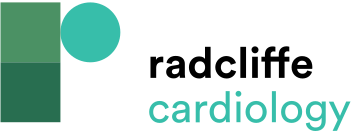 Overview of Cardiovascular Outcome Trials with Glucose-lowering Therapies
Citation: European Cardiology Review 2021;16:e11.
https://doi.org/10.15420/ecr.2020.01.R1
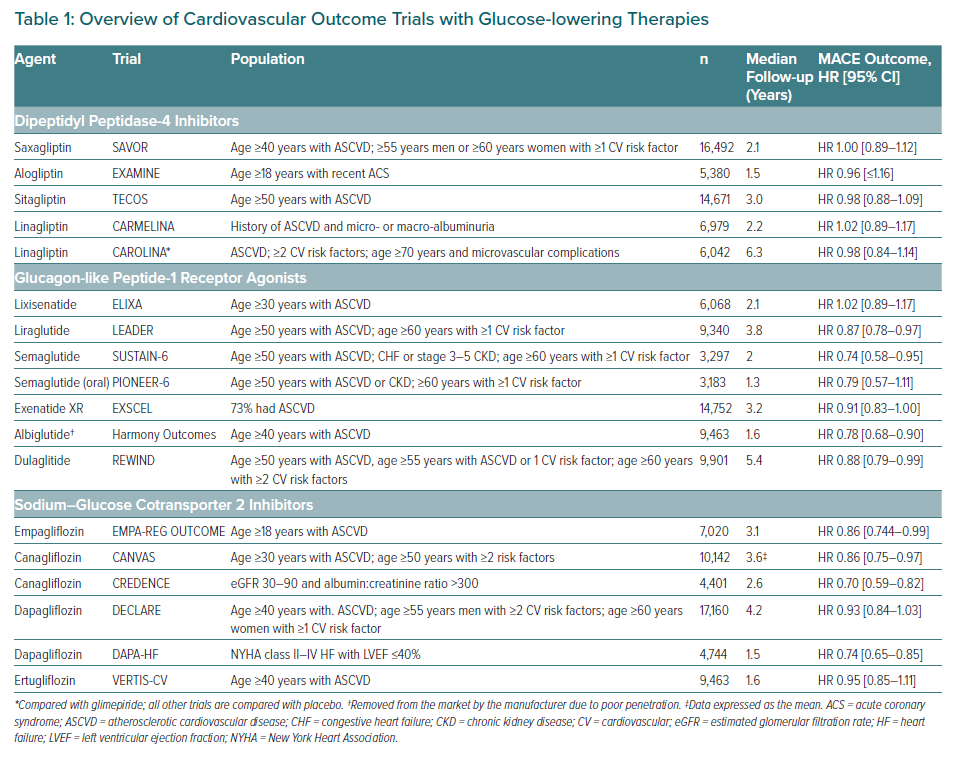